Year 6 Revision
Number and Place Value #6
Negative numbers – problem solving
This session requires the skills from the previous session.
The table below shows the temperature in five locations.
Which location is the coldest?
If we were to put all the numbers on a number line which would be the furthest below 0?
The coldest location is location A -8 is the lowest value.
Which location is the warmest?
If we were to put all the numbers on a number line which would be highest about 0?
The warmest location is location E 23 is the highest value
The table below shows the temperature in five locations.
What is the difference in temperature between location C and location D.
What is the difference between 13ºC and -2ºC. You can use a number line to help you.
The difference is 15ºC
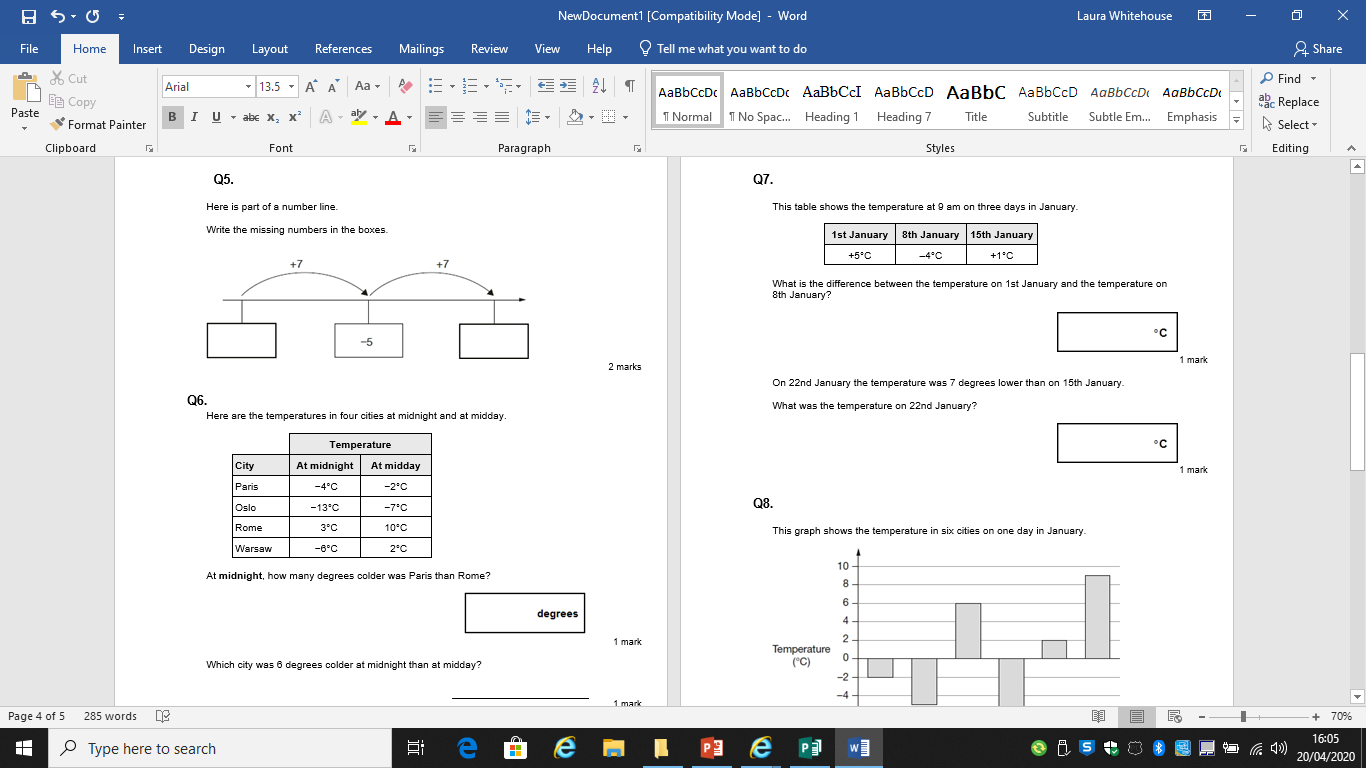 We need to find the difference between 5ºC and -4ºC
9
We need to start at 1ºC and subtract 7 ºC
-6
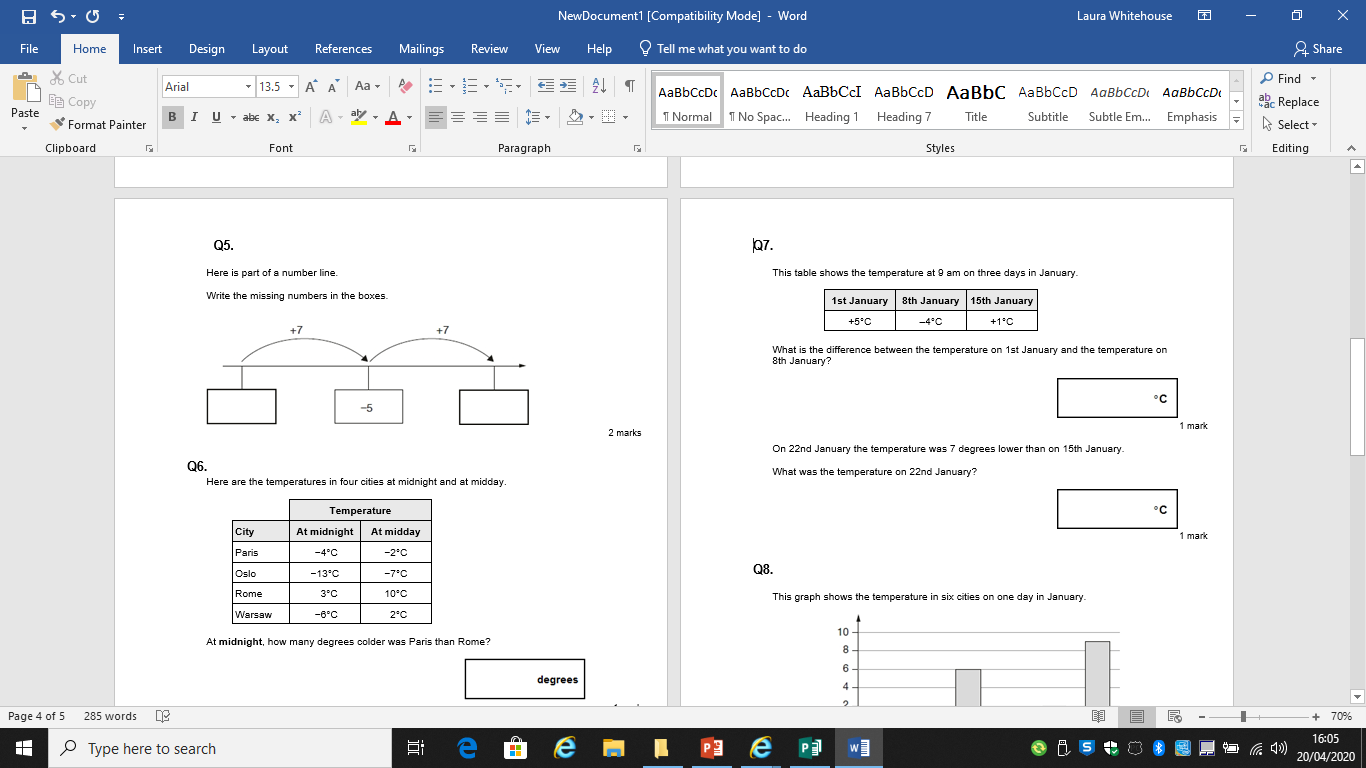 Count on in your hear or use the number line to help you.
2ºC
-12ºC
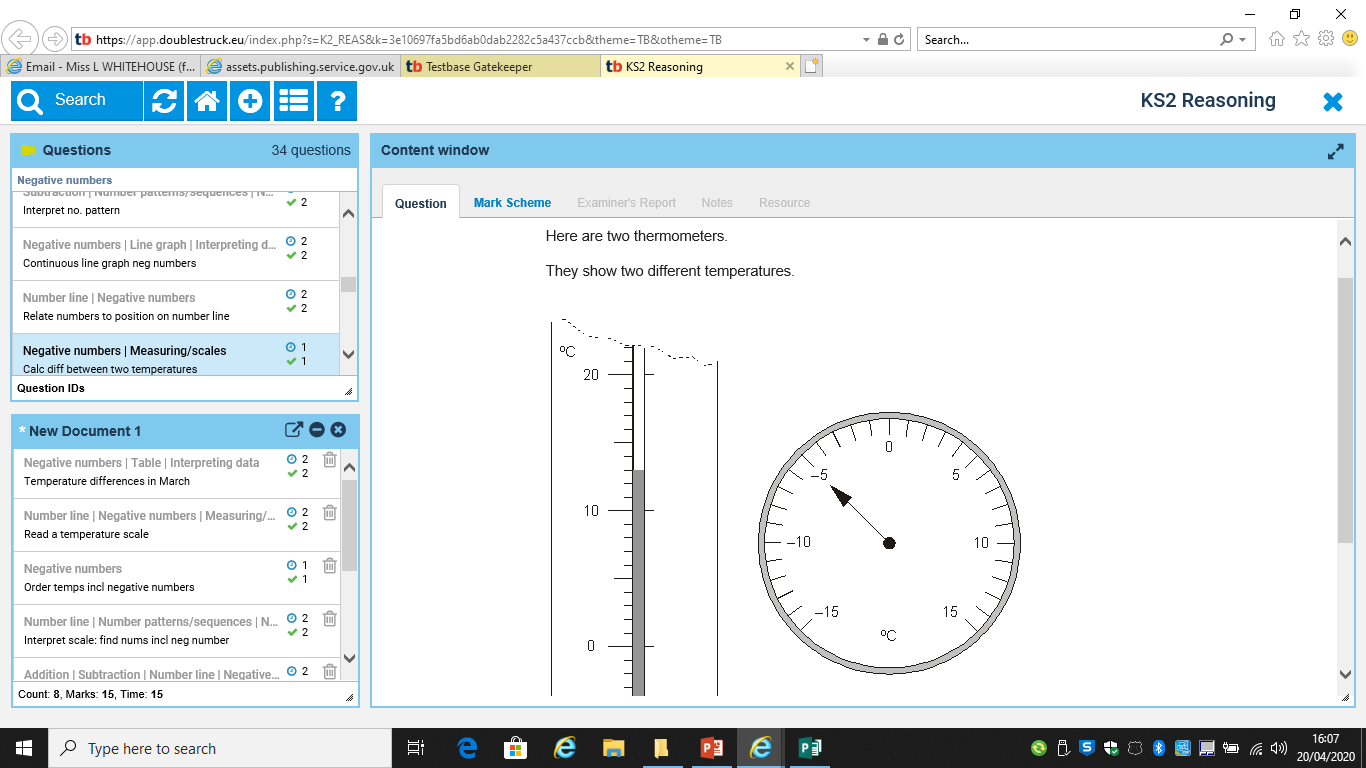 Read each scale
Find the difference between -5 and 13
-5ºC
13ºC
18ºC
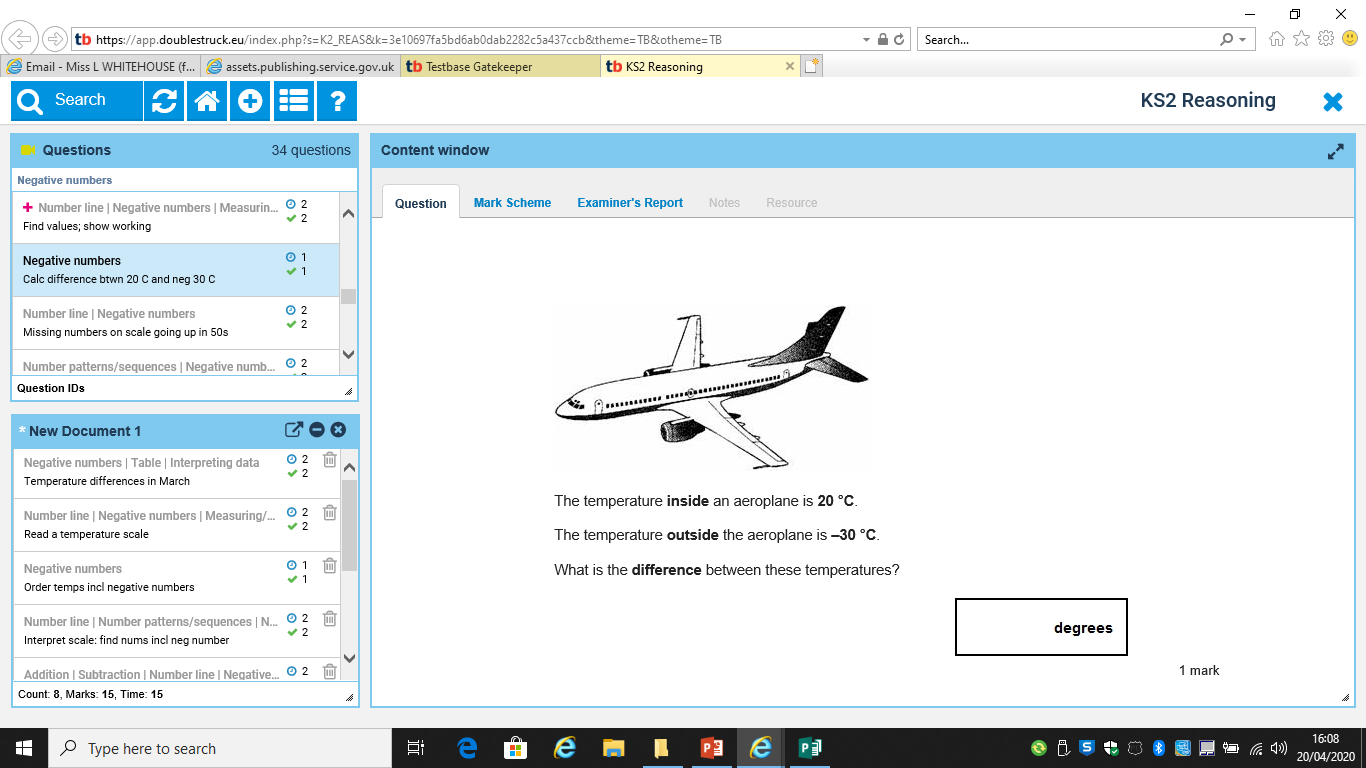 Use a number line to find the difference between 20 and -30
50